Nevyriausybinės organizacijos kūrimas ir valdymas
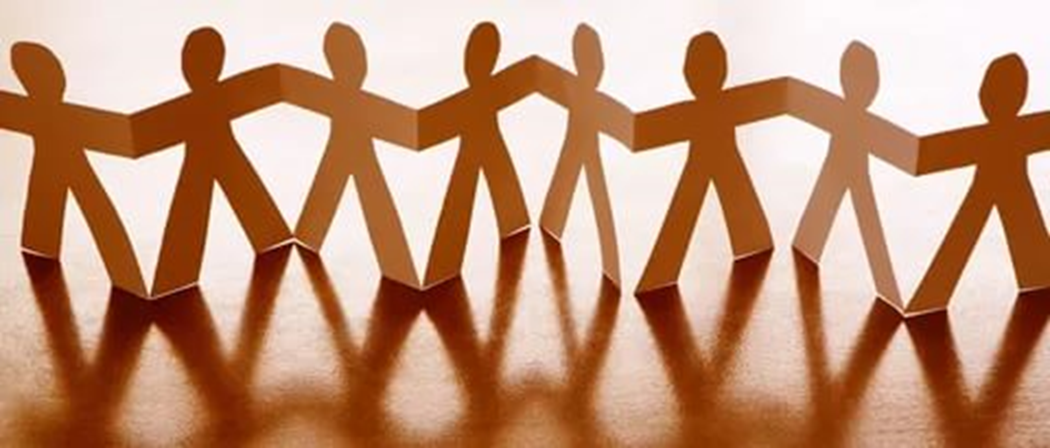 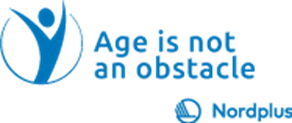 NVO finansavimo šaltinis
NVO finansavimo šaltinis
NVO projektai
NVO projektai Lietuvoje
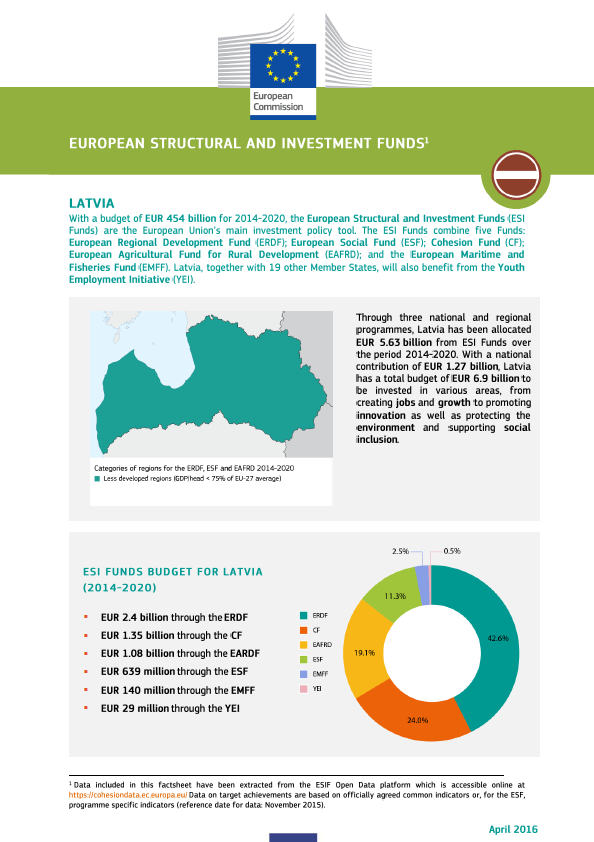 Galimas finansavimas NVO
Europos ekonominės erdvės ir Norvegijos finansinių priemonių programa „Aktyvių piliečių fondas“. Šia programa siekiama stiprinti pilietinės visuomenės dalyvavimą ir stiprinti pažeidžiamų grupių gebėjimus

Šiaurės ministrų tarybos paramos programa - „Šiaurės ir Baltijos šalių NVO programa“. Šia programa siekiama skatinti Šiaurės ir Baltijos šalių NVO bendradarbiavimą, stiprinti pilietinę visuomenę ir remti naujas tvarias iniciatyvas

JAV ambasados mažų dotacijų programa - priemonė, skirta remti iniciatyvas, kurios kuria atviresnes ir konkurencingesnes politines ir ekonomines sistemas bei gina žmogaus teises

kiti
Finansinių išteklių apskaita
Metinė ataskaita
Apvalas stalas ir mokymai
Kaip parengti paraišką dalyvauti projektų konkurse

Kaip sudaryti projekto finansinį planą

Praktinės projekto išlaidų rekomendacijos